ΑΡΧΑΪΚΗ ΕΠΟΧΗμέσα 8ου- πρώτη εικοσαετία 5ου αιώνα π.Χ.
750- 480 π.Χ.
Χαρακτηρισμός
περίοδος προετοιμασίας, είναι οι απαρχές της οικονομικής, πολιτικής και πολιτιστικής εξέλιξης του ελληνικού κόσμου.
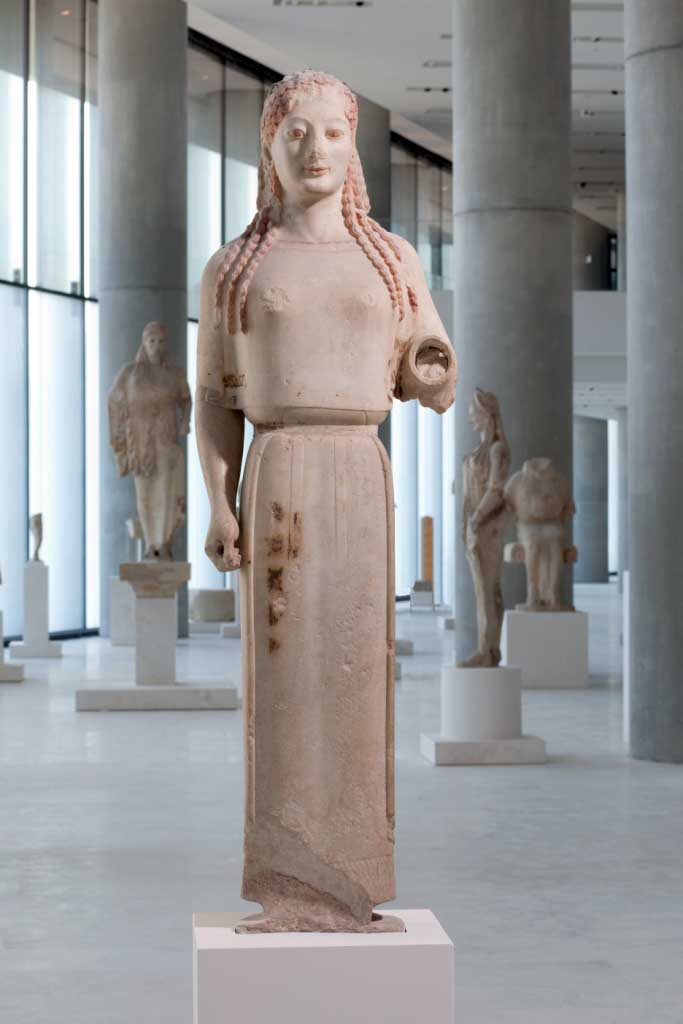 ΑΡΧΑΪΚΗ ΕΠΟΧΗ
Από τα μέσα του 8ου αιώνα στο πλαίσιο των οργανωμένων πόλεων-κρατών αρχίζει ο β’ ελληνικός αποικισμός.
7ος- 6ος : εποχή διαμόρφωσης αρχαίου ελληνικού πολιτισμού
Τέλος αρχαϊκής εποχής: αγώνες Ελλήνων εναντίον «βαρβάρων». Με αυτούς ενισχύεται η εθνική τους συνείδηση κι επικυρώνεται η αποτελεσματικότητα της πόλης-κράτους
Η γένεση της πόλης-κράτους
Η σημασία του θεσμού της πόλης-κράτους
-
+
ο συνεχής αγώνας για ελευθερία, αυτονομία, αυτάρκεια, έφερνε έναν τοπικισμός έντονο που δεν ευνοούσε την ένωσή τους σε κράτος
ο θεσμός της πόλης υπήρχε από τη Μεσοποταμία, όμως μόνο στις ελληνικές πόλεις -κράτη η έννοια του πολίτη και της πολιτικής, απέκτησαν υπόσταση κι έγιναν πραγματικότητα. 
Επιτεύγματα της πόλης: η ανάπτυξη δημοκρατίας, επιστήμης, φιλοσοφίας, ποίησης, θεάτρου
Οικονομική και κοινωνική οργάνωσηΣυνοικισμός
Πού σχηματίστηκαν οι πρώτες πόλεις κράτη;


Στη Μικρά Ασία, στη διάρκεια του Α’ αποικισμού
Στον ελλαδικό χώρο   πιθανότατα ή τμήματα διαφορετικών φύλων ανεξαρτητοποιήθηκαν
ή
γειτονικές κοινότητες / κώμες ενώθηκαν και συγκρότησαν ενιαία διοίκηση(συνοικισμός)
Η κρίση του Ομηρικού κόσμου (τέλη 9ου π.Χ. - αίτια
Περιορισμένα μέσα εκμετάλλευσης
Συγκέντρωση της γης σε λίγους
Απουσία εργασιακής ειδίκευσης
Έλλειψη πόρων
Περιορισμός της βασιλικής εξουσίας
Έλλειψη οργανωμένου στρατού
Αύξηση της δύναμης των ευγενών που αμφισβητούν βασιλιά
Κοινωνική οργάνωση
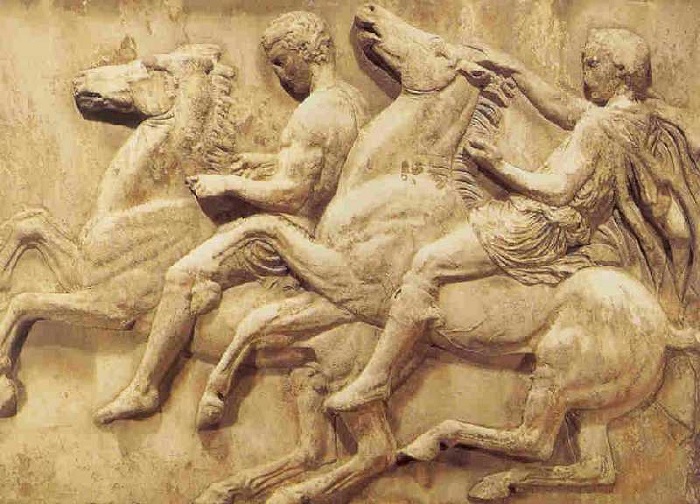 Η αντιμετώπιση της κρίσης
Η κλειστή αγροτική κοινωνία δεν μπορούσε να βγάλει από την κρίση τις ελληνικές πόλεις κράτη έτσι προέκυψαν οι εξής λύσεις:
1) Ανάπτυξη βιοτεχνίας κι εμπορίου (Αθήνα)
2) Κατακτητικοί πόλεμοι κι εδαφική επέκταση (Σπάρτη, Άργος, Ήλιδα)
3) Αποικισμός (Κόρινθος Μέγαρα, Χαλκίδα)
Απομονωμένα φύλα: κράτησαν τη φυλετική οργάνωση και ακολούθησαν άλλη πορεία. (Αρκάδες, Αιτωλοί, Ηπειρώτες, Μακεδόνες)